Môi trường sống
Cá thể A1
Cá thể A2
Cá thể An
QT A
Cá thể B1
Quần xã sinh vật
Cá thể B2
QT B
Cá thể Bn
QT C
Cá thể C1
QT D
Cá thể C2
Cá thể Cn
Cá thể D1
Cá thể D2
Cá thể Dn
Hệ sinh thái
Tiết 50-Bài 50: 
Hệ sinh thái
I. Khái niệm hệ sinh thái
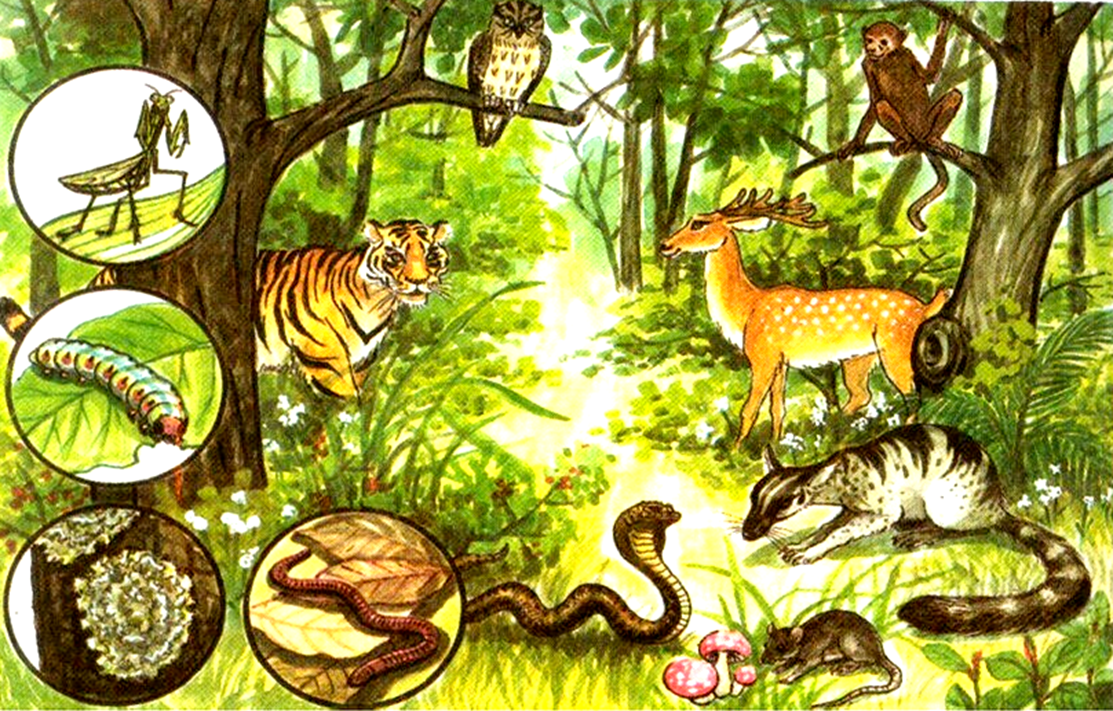 Nêu những thành phần vô sinh và hữu sinh có thể có trong hệ sinh thái rừng?
Thảo luận: 2 phút
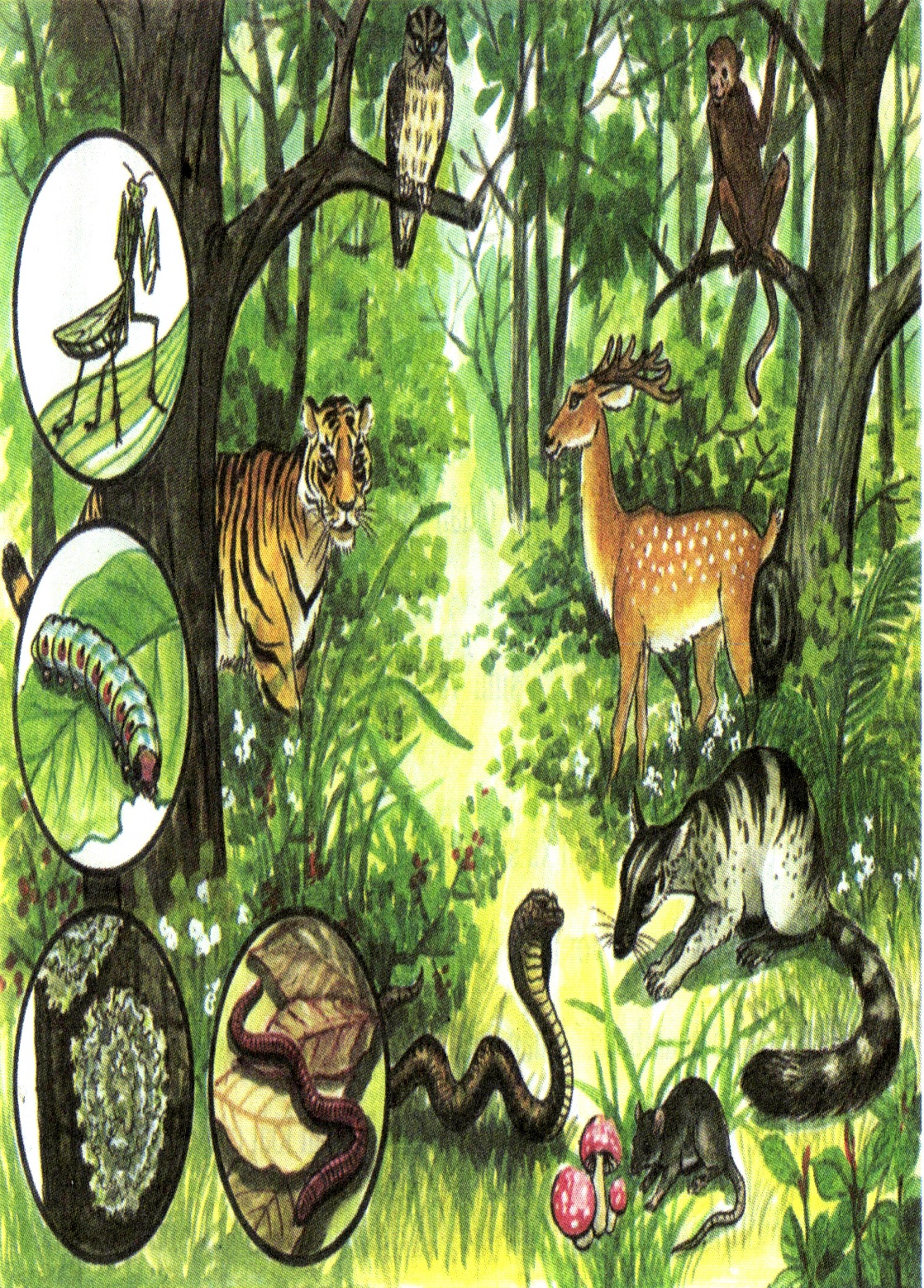 Câu 1: Những thành phần vô sinh và hữu sinh có thể có trong hệ sinh thái rừng.
Câu 2: Lá và cành cây mục là thức ăn của những sinh vật nào?
Câu 3: Cây rừng có ý nghĩa như thế nào đối với đời sống động vật rừng?
Câu 4: Động vật rừng có ảnh hưởng như thế nào tới thực vật?
Câu 5: Nếu như rừng bị cháy mất hầu hết các cây gỗ lớn, nhỏ và cỏ thì điều gì sẽ xảy ra đối với các loài động vật?
Nhöõng thaønh phaàn voâ sinh vaø höõu sinh coù theå coù trong heä sinh thaùi röøng?
Thaønh phaàn voâ sinh: ñaát, ñaù, nöôùc, laù ruïng, muøn höõu cô…



Thaønh phaàn höõu sinh: caây coû, caây goã, ñòa y, höôu, hoå, chuoät, caày, boï ngöïa, saâu…
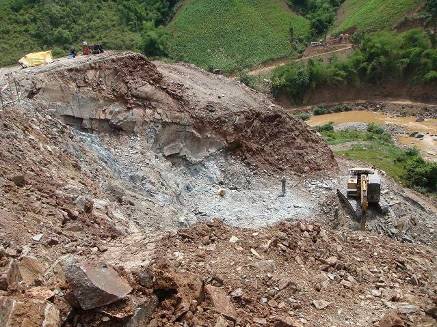 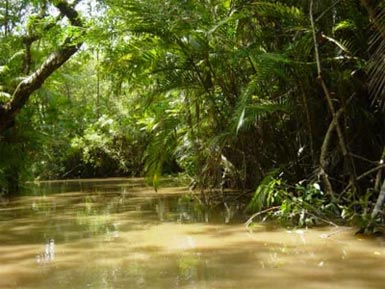 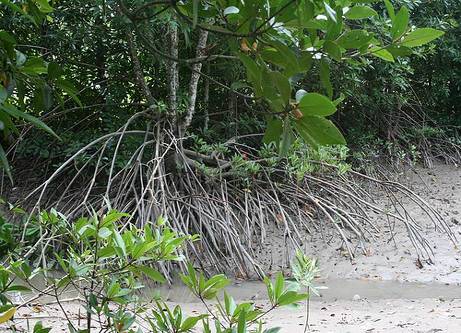 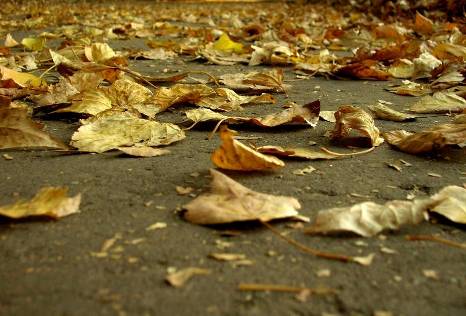 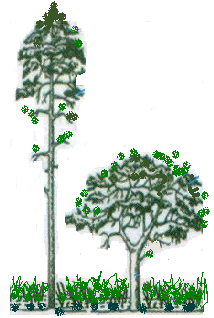 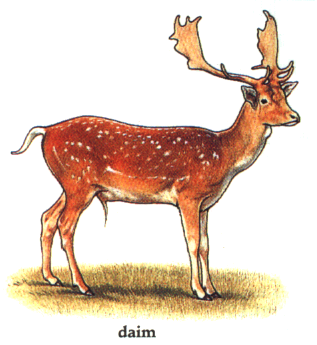 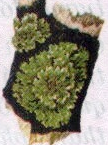 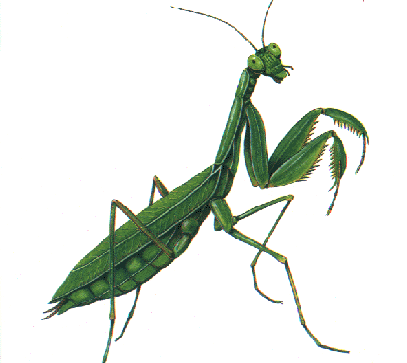 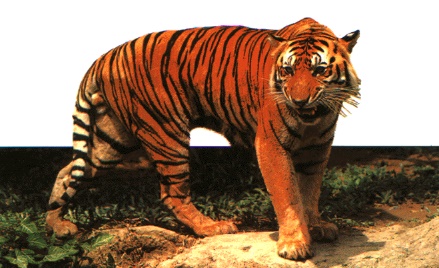 Laù vaø caønh caây muïc laø thöùc aên cuûa nhöõng sinh vaät naøo?
Laù vaø caønh caây muïc laø thöùc aên cuûa caùc sinh vaät phaân giaûi: vi khuaån, giun ñaát, naám…
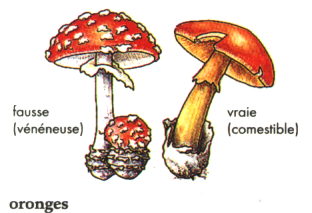 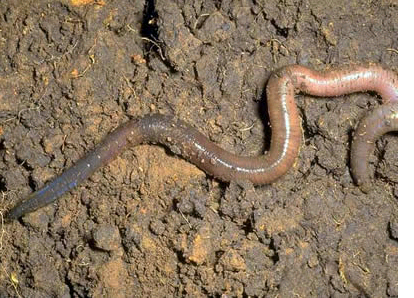 Caây röøng coù yù nghóa nhö theá naøo ñoái vôùi ñôøi soáng ñoäng vaät röøng?
Caây röøng cung caáp thöùc aên, nôi truù aån, nôi sinh saûn, khí haäu oân hoøa cho ñoäng vaät sinh soáng
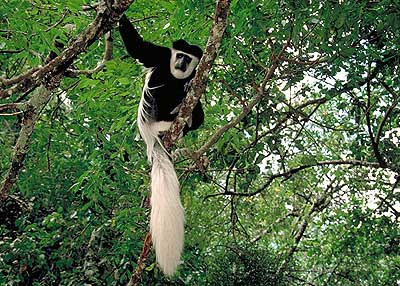 Ñoäng vaät röøng coù aûnh höôûng nhö theá naøo ñoái vôùi thöïc vaät?
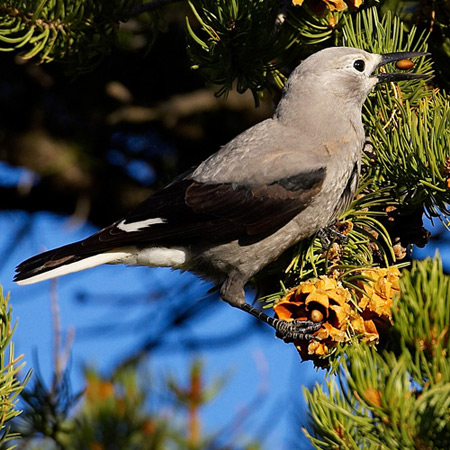 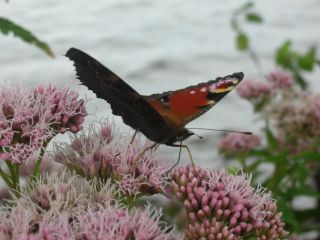 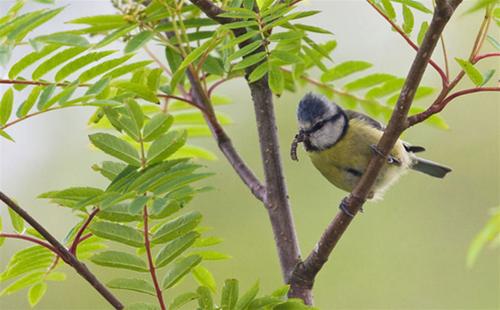 Ñoäng vaät aên thöïc vaät ñoàng thôøi goùp phaàn phaùt taùn thöïc vaät, cung caáp phaân boùn cho thöïc vaät…
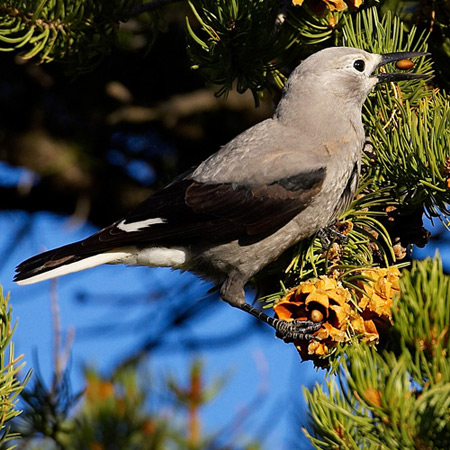 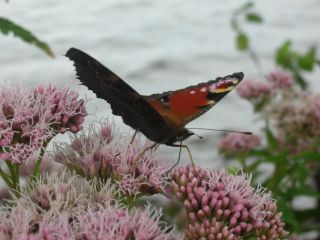 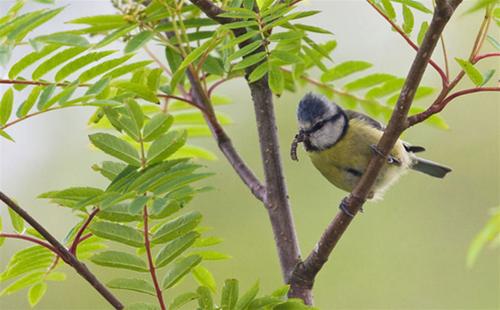 Neáu nhö röøng bò chaùy maát haàu heát caùc caây goã lôùn, nhoû vaø coû thì ñieàu gì seõ xaûy ra ñoái vôùi caùc loaøi ñoäng vaät?
Maát nguoàn thöùc aên, nôi ôû, nöôùc, khí haäu thay ñoåi.
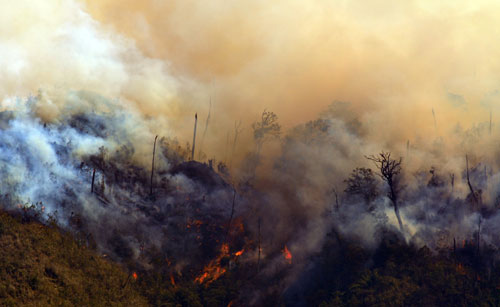 Cháy rừng quốc gia Hoàng Liên
I. Khái niệm hệ sinh thái
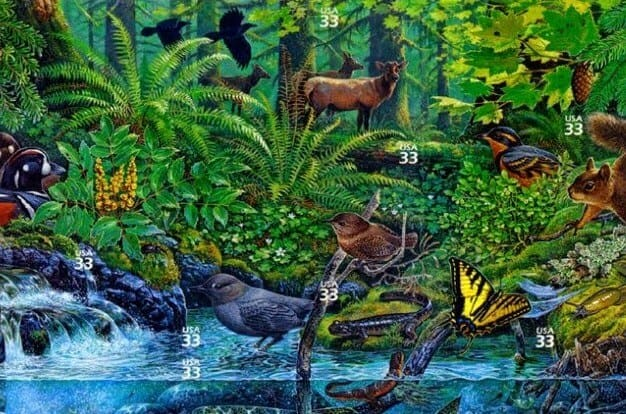 Mối quan hệ giữa các nhân tố vô sinh và hữu sinh trong hệ sinh thái được thể hiện như thế nào?
I. Khái niệm hệ sinh thái
Hệ sinh thái bao gồm quÇn x· sinh vËt và khu vực sống của quần xã (sinh cảnh). 
Trong hệ sinh thái, các sinh vật luôn luôn tác động lẫn nhau và tác động qua lại với các nhân tố vô sinh của môi trường tạo thành một hệ thống hoàn chỉnh và tương đối ổn định.
?
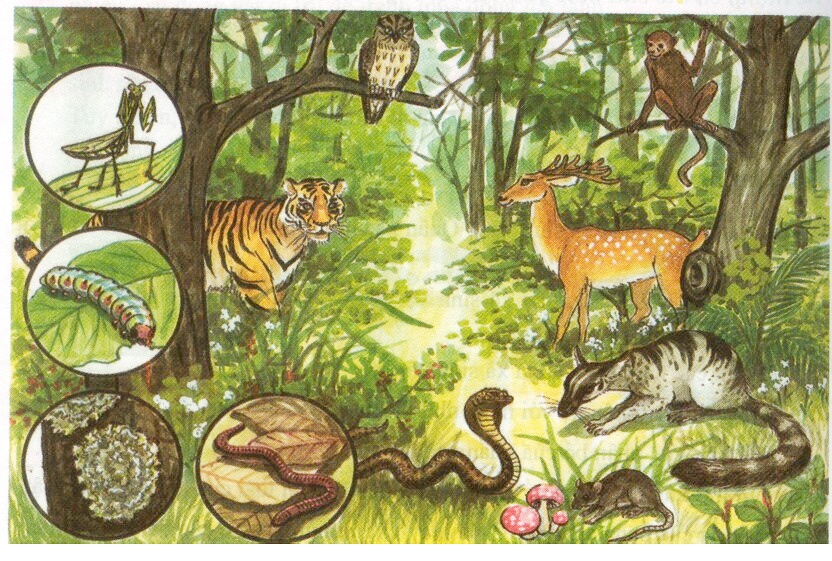 Một hệ sinh thái hoàn chỉnh gồm có các thành phần chủ yếu nào?
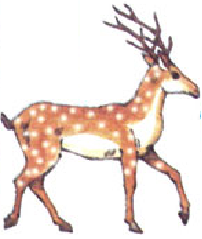 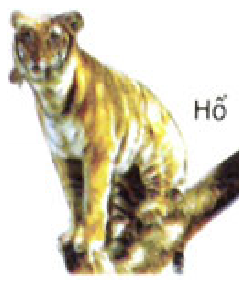 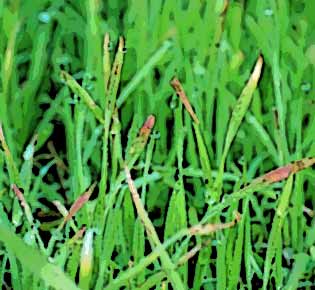 Thực vật
Động vật
Động vật
Chết
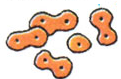 Chất hữu cơ 
Chất vô cơ 
(T/p vô sinh)
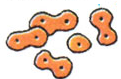 Vi sinh vật
Đất, đá, nước, ánh sáng, thảm mục,…
Vô sinh
Hệ sinh thái
Thực vật
SV sản xuất
SV tiêu thụ: Động vật ăn thực vật, động vật ăn động vật
Động vật
Hữu sinh
Nấm,vsv,..
SV phân giải
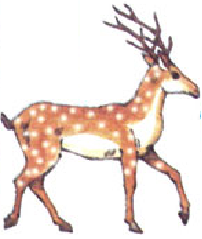 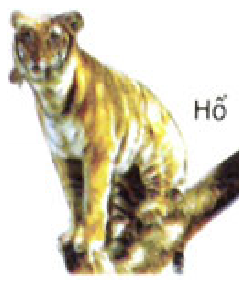 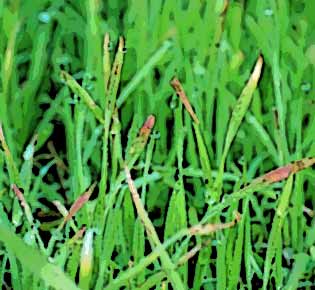 Thực vật
Động vật
Động vật
Chết
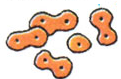 Chất mùn
Chất vô cơ 
(T/p vô sinh)
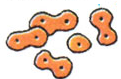 Vi sinh vật
Mối quan hệ chủ yếu nhất giữa các sinh vật trong hệ sinh thái là gì?
Mối quan hệ dinh dưỡng.
Điều gì xảy ra nếu một yếu tố sinh thái bị thay đổi? (ví dụ lượng nước bị giảm)
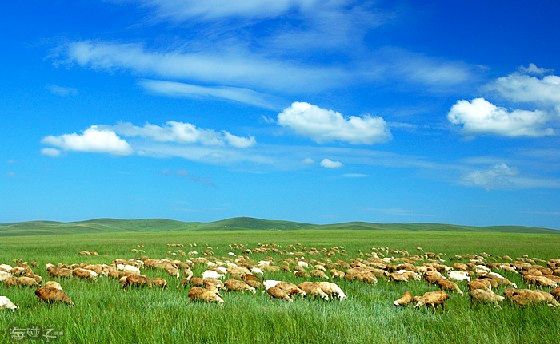 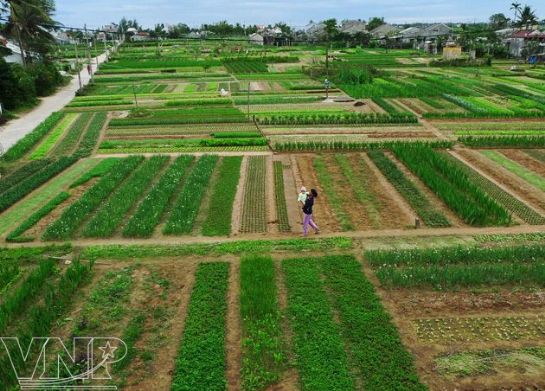 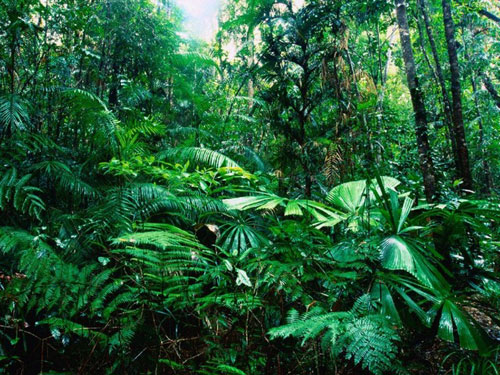 Hệ sinh thái rừng
Hệ sinh thái thảo nguyên
Hệ sinh thái nông nghiệp
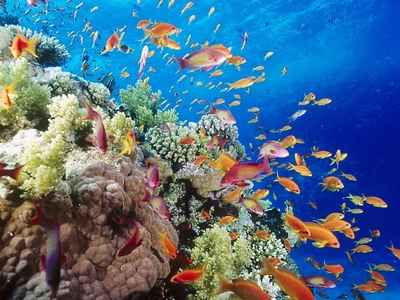 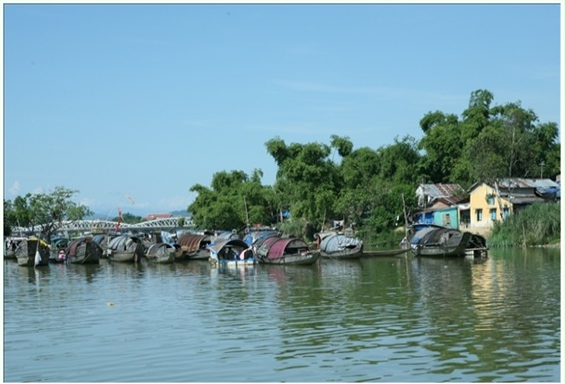 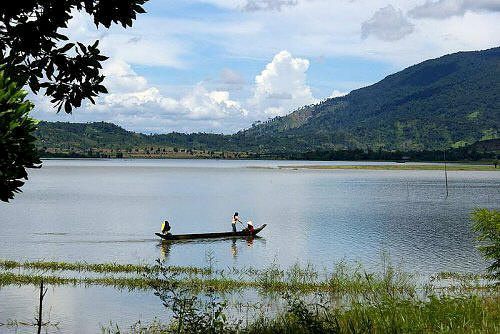 Hệ sinh thái sông
Hệ sinh thái hồ
Hệ sinh thái biển
I. Khái niệm hệ sinh thái
Hệ sinh thái bao gồm quÇn x· sinh vËt và khu vực sống của quần xã (sinh cảnh). 
Trong hệ sinh thái, các sinh vật luôn luôn tác động lẫn nhau và tác động qua lại với các nhân tố vô sinh của môi trường tạo thành một hệ thống hoàn chỉnh và tương đối ổn định.
- Các thành phần chủ yếu của  1 hệ sinh thái:
 Nhân tố vô sinh: đất, đá, nước, thảm mục …
 Sinh vật  sản xuất (thường là thực vật ).
 Sinh vật tiêu thụ (động vật ăn thực vật, động vật ăn động vật). 
 Sinh vật phân giải (vi khuẩn, nấm,… ).
II. Chuỗi thức ăn và lưới thức ăn
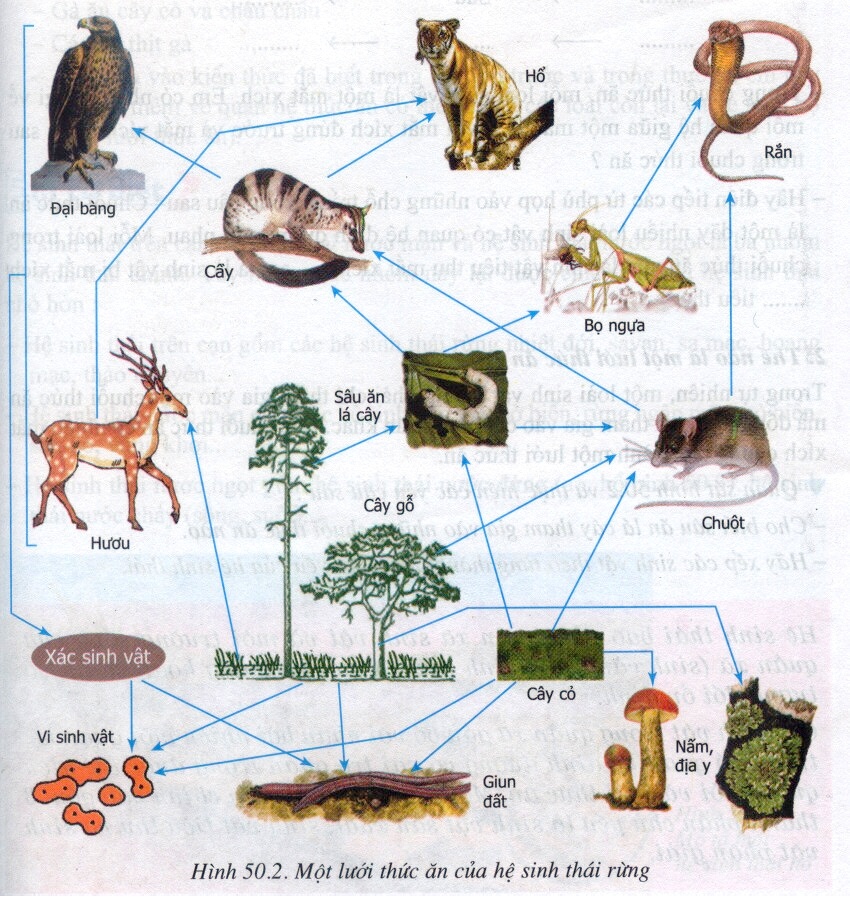 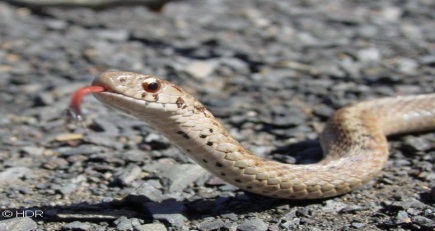 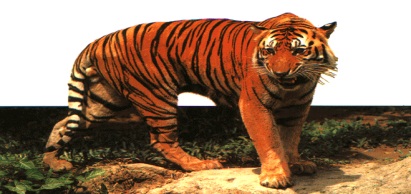 Hổ
Cầy
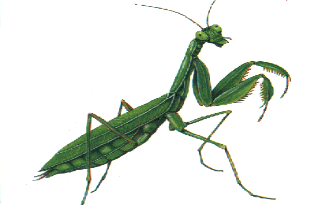 Sâu ăn lá
Rắn
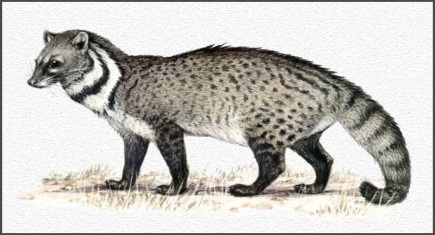 Đại bàng
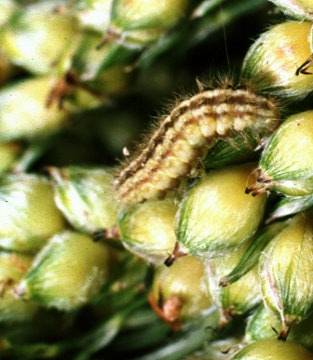 Bọ ngựa
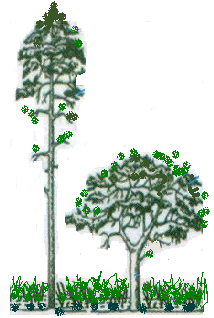 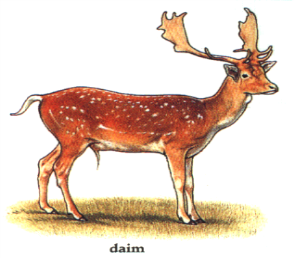 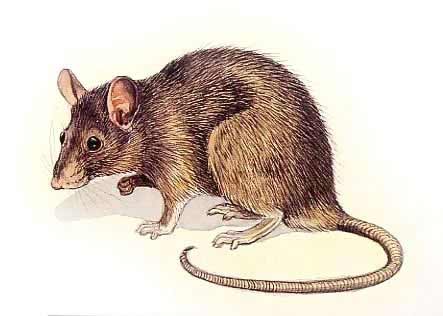 Cây gỗ
Hươu
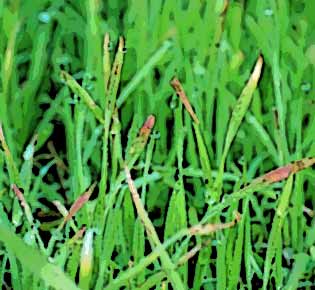 Cây cỏ
Xác sinh vật
Địa y
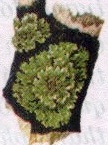 Giun đất
Vi sinh vật
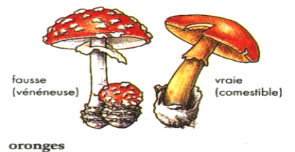 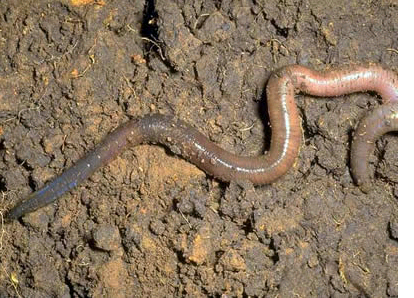 Nấm
Thức ăn của chuột là gì? Động vật nào ăn thịt chuột?
II. Chuỗi thức ăn và lưới thức ăn
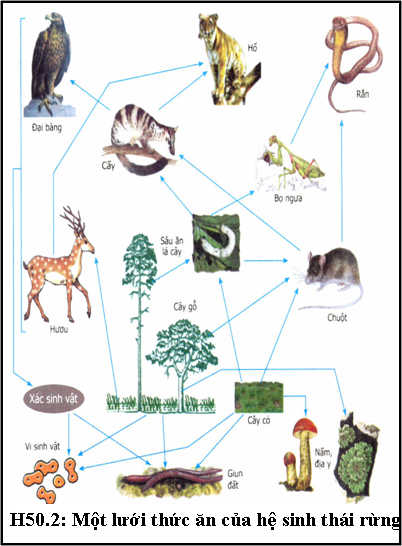 1/ Hãy quan sát hình 50.2 điền nội dung phù hợp vào chỗ trống của các chuỗi thức ăn sau:
............(1)  Bọ ngựa  ............(2)
Thực vật …......(3)  Cầy  ..........(4) 
.................(5)  Hươu  ..........(6) 
Thực vật  chuột  Rắn  ………(7)
Sâu
Rắn
Sâu
Hổ
Hổ
Thực vật
VSV
2/ Trong chuỗi thức ăn mỗi loài sinh vật là một mắt xích. Em có nhận xét gì về mối quan hệ giữa một mắt xích với mắt xích đứng trước và mắt xích đứng sau nó?
Thực vật         Chuột         Cầy         Đại bàng        VSV
Ví dụ:
II. Chuỗi thức ăn và lưới thức ăn
1. Thế nào là một chuỗi thức ăn?
- Chuỗi thức ăn là một dãy nhiều loài sinh vật có quan hệ dinh dưỡng với nhau. Mỗi loài trong chuỗi thức ăn vừa là sinh vật tiêu thụ mắt xích đứng trước, vừa là sinh vật bị mắt xích phía sau tiêu thụ.
Hãy sắp xếp các sinh vật trong chuỗi theo từng thành phần chủ yếu của hệ sinh thái.
Thực vật         Chuột          Cầy          Đại bàng        VSV
Sinh vật tiêu thụ
Sinh vật 
phân giải
Sinh vật
sản xuất
Sinh vật 
tiêu thụ 
cấp 3
Sinh vật 
tiêu thụ 
cấp 2
Sinh vật 
tiêu thụ 
cấp 1
Thực vật         Chuột         Cầy         Đại bàng        VSV
Ví dụ:
II. Chuỗi thức ăn và lưới thức ăn
1. Thế nào là một chuỗi thức ăn?
- Chuỗi thức ăn là một dãy nhiều loài sinh vật có quan hệ dinh dưỡng với nhau. Mỗi loài trong chuỗi thức ăn vừa là sinh vật tiêu thụ mắt xích đứng trước, vừa là sinh vật bị mắt xích phía sau tiêu thụ.
2. Thế nào là một lưới thức ăn?
2. Thế nào là một lưới thức ăn?
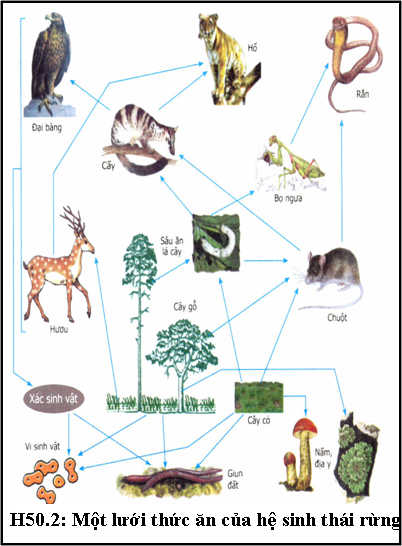 Quan sát hình hãy cho biết sâu ăn lá cây tham gia vào những chuỗi thức ăn nào?
Quan sát các chuỗi thức ăn, hãy cho biết có những sinh vật nào đã
     tham gia từ 2 chuỗi thức ăn trở lên?
Sâu             Chuột             Cầy           ………
Đại bàng
Thực vật           Hươu          Hổ          ……….
Vi sinh vật
Bọ ngựa
Sâu
Rắn
Thực vật
Chuột
Cầy
Đại bàng
Vi sinh vật
……….            Chuột            ……….
Hươu
Hổ
……….          Bọ ngựa         ……….
Rắn
Rắn
Bọ ngựa
Sâu
Sâu
Bọ ngựa
Thực vật
……….              Sâu             ……….
Thực vật
Bọ ngựa
Sâu
Vi sinh vật
Thực vật
Thực vật
Chuột
Rắn
Rắn
Vi sinh vật
……….
Vi sinh vật
Thực vật
Chuột
Sâu
Sơ đồ lưới thức ăn của hệ sinh thái:
Sâu
Rắn
Cầy
Chuột
Hổ
Thực vật         Chuột         Cầy         Đại bàng        VSV
Ví dụ:
II. Chuỗi thức ăn và lưới thức ăn
1. Thế nào là một chuỗi thức ăn?
- Chuỗi thức ăn là một dãy nhiều loài sinh vật có quan hệ dinh dưỡng với nhau. Mỗi loài trong chuỗi thức ăn vừa là sinh vật tiêu thụ mắt xích đứng trước, vừa là sinh vật bị mắt xích phía sau tiêu thụ.
2. Thế nào là một lưới thức ăn?
- Lưới thức ăn là các chuỗi thức ăn có nhiều mắt xích chung
Hãy sắp xếp các sinh vật theo từng thành phần chủ yếu của
hệ sinh thái?
Bọ ngựa
Sâu
Rắn
Thực vật
Chuột
Cầy
Đại bàng
Vi sinh vật
Hươu
Hổ
Sinh vật 
phân giải
Sinh vật
sản xuất
Sinh vật
tiêu thụ
Trong sản xuất nông nghiệp, người nông dân có biện pháp gì 
để tận dụng nguồn thức ăn của sinh vật?
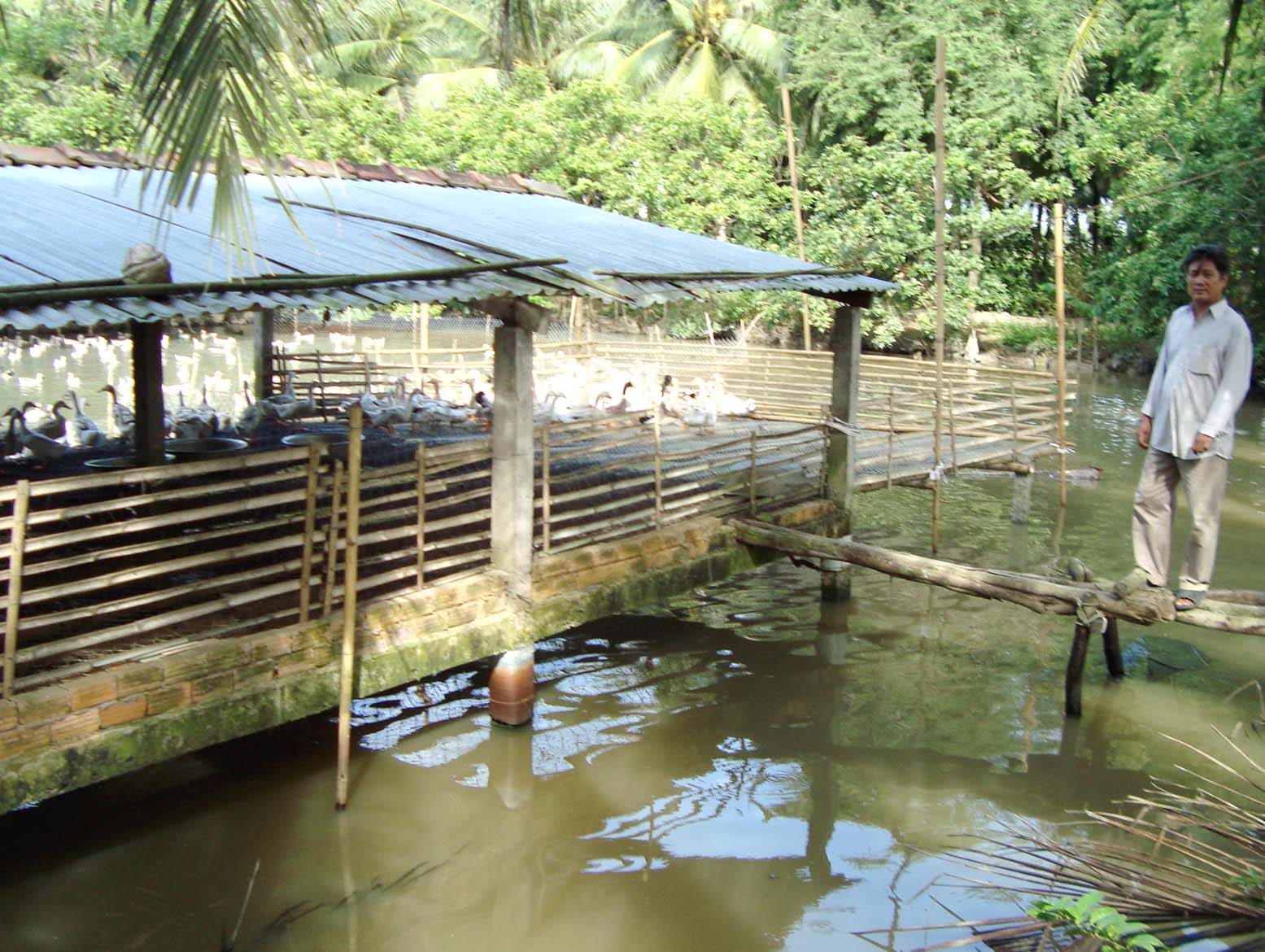 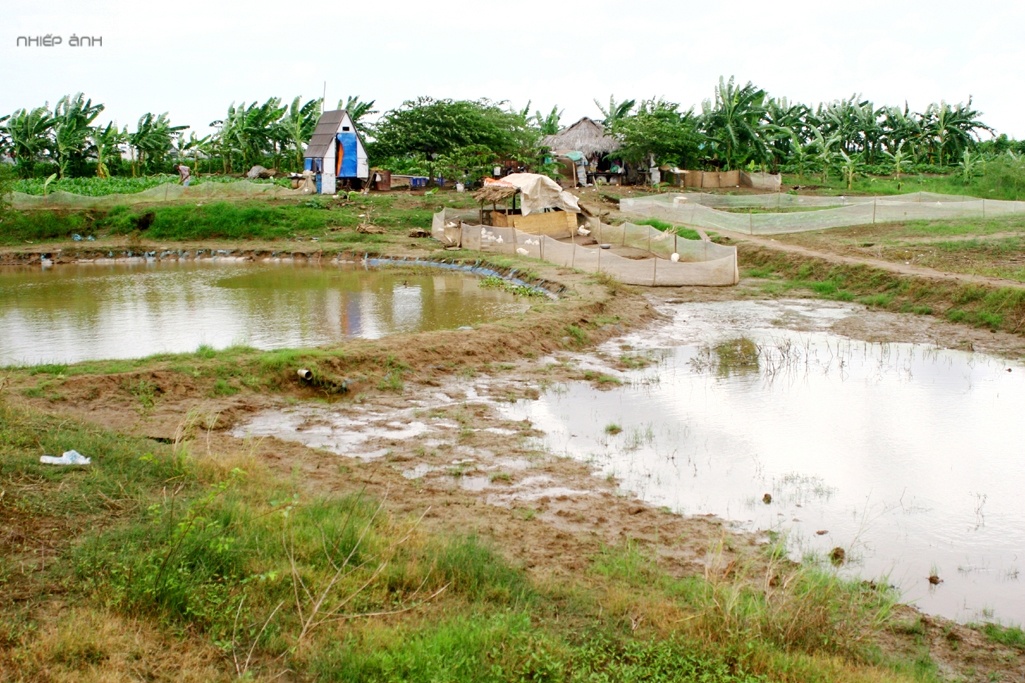 Mô hình sản xuất VAC (Vườn – Ao – Chuồng)
G
A
E
C
B
D